Keit Kukk
Autoriõigus
www.legalroom.ee
Autoriõigus
Autor
Teos
Varalised õigused
Isiklikud õigused
💡
.
💻
📊
📣
Autor on füüsiline isik, kes on teose loonud. Juriidiline isik saab olla ainult autoriõiguse omaja.
Isiklikud õigused on autorist lahutamatud. Näiteks autori nime märkimine teose juurde.
Kirjandus-, kunsti-, ja teadusteosed. Autoriõigus tekib teose loomisega.
Varalised õigused on seotud autori õigusega teost kasutada ja saada selle eest tasu. On üleantavad.
Keit Kukk
www.legalroom.ee, info@legalroom.ee
‹#›
Milliseid pilte, videoid, muusikat, artikleid
võib ise kasutada?
Enda loodud teosed
Kui sa oled teose autoriks võid otsustada ise, kuidas teost kasutada. Erandid: 
Kui pildistad, kasutad mõnda teise autori tööd.
Teos on loodud töökohustuste käigus ja sul on tööleping.
Oled oma autoriõigused loovutanud.
Autoriõiguste kehtivuse tähtaeg on möödunud
Autoriõigus kehtib autori eluaja jooksul ja 70 aastat peale autori surma.
Olemas on autori luba
Oled kokku leppinud autoriga teose kasutamises, kas tasuta või tasu eest.
Keit Kukk
www.legalroom.ee, info@legalroom.ee
‹#›
Milliseid pilte, videoid, muusikat, artikleid
võib ise kasutada?
Teose vaba kasutamine
Autoriõigusseaduses toodud juhud.
Näiteks teaduslikel, hariduslikel eesmärkidel.
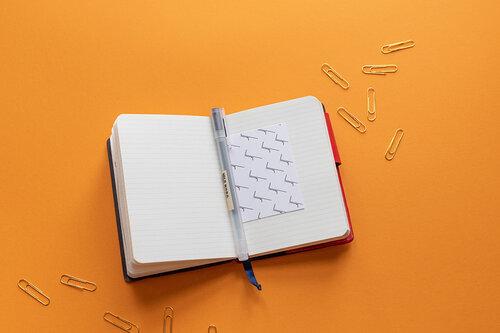 Pildipangad, tasuta muusika, videote  arhiivid. 
Näiteks CC (creative commons) litsentsid, royalty free litsentsid.
Vii end kurssi litsentsi sisuga, mida see täpselt lubab.
Litsents lubab kasutamist
Ilma loata sotsiaalmeediast leitud fotode, videote kasutamisest.
Google otsingust leitud teoste kasutamisest.
Hoidu!
Keit Kukk
www.legalroom.ee, info@legalroom.ee
‹#›
LITSENTSILEPING
Keit Kukk
www.legalroom.ee, info@legalroom.ee
‹#›
Kas ja kuidas tohib sisu tõlkida, kohandada eesti keelde?
Õigus teos tõlkida on varaline autoriõigus. Tõlkimiseks on vaja autorilt luba. 
Õigus teost kohandada ja  teha töötlusi on varaline autoriõigus. Teose kohandamiseks on vaja autorilt luba. 
Ideed ei ole kaitstud autoriõigusega. 
Tsitaadid on lubatud kriitikas ja ülevaates kui need on muust tekstist selgelt eristatud ning nende mõtet ei moonutata.
Keit Kukk
www.legalroom.ee, info@legalroom.ee
‹#›
Kuidas kaitsta oma autoriõigusi?
Sõlmi kõigi koostööpartneritega, keda kasutad koolituse loomisel lepingud, mis sisaldavad ka autoriõiguse kokkuleppeid. 
Lisa kodulehele enda teenuste kasutustingimused, kus tood välja kuidas ja millisel määral võib klient koolituse sisu kasutada. Koolita oma klienti autoriõiguste osas!
Keit Kukk
www.legalroom.ee, info@legalroom.ee
‹#›
Teose vaba kasutus
Ilma autoritasu maksmata ja autori nõusolekuta võib kasutada teost teaduslikel ja hariduslikel eesmärkidel ära näidates autori ja teose nime ning avaldamisallika.  Seda juhul kui: 
Tsiteerimine ja refereerimine ilma konteksti moonutamata;
Illustreeriva materjalina õppe ja teaduslikel eesmärkidel kui sellega ei taotleta ärilisi eesmärke;
Päevakajaliste sündmuste kajastamisel;
Puudega isikute huvides kui ei taotleta ärilisi eesmärke;
Karikatuuris ja paroodias motiveeritud mahus.
Keit Kukk
www.legalroom.ee, info@legalroom.ee
‹#›
Mida teha kui minu autoriõigust rikutakse?
Pöördu isiku poole, kes sinu õigusi rikub ning palu tal teos eemaldada, lisada viide autori nimele või tee ettepanek kokku leppida kasutamise tingimused (nt tasu maksmine).
Sotsiaalmeedias saad autoriõiguste rikkumise raporteerida.
Viimase võimalusena saad pöörduda autoriõiguste kaitseks kohtusse, kus saad nõuda: 
Varalise ja mittevaralise kahju hüvitamist. 
Õigusvastase kasutamise lõpetamist ja edasisest rikkumisest hoidumist. 
Rikkumise teel saadu väljaandmist.
Keit Kukk
www.legalroom.ee, info@legalroom.ee
‹#›